ВИКОРИСТАННЯ ЕНЕРГЕТИЧНОГО МОДЕЛЮВАННЯ БУДІВЕЛЬ ПРИ РОЗРОБЦІ ПРОЕКТІВ З ПІДВИЩЕННЯ ЕНЕРГОЕФЕКТИВНОСТІ
КПІ ім. Ігоря Сікорського
Дешко В.І.,    Суходуб І.О.,     Сердечний П.Ю.
                             V. Deshko,             I.Sukhodub,               P. Serdechnyi
Підходи до оцінки енергоефективності
Стаціонарний підхід до розрахунку з використання градусо-діб, що раніше використовувався для підготовки енергетичного паспорту об’єкту
 ДСТУ Б EN ISO 13790:2011, надає методику розрахунку для використання помісячного квазістаціонарного метода, (основа при підготовці ДСТУ А.2.2-12:2015)
ДСТУ А.2.2-12:2015, використовується при визначенні класу енергетичної ефективності за енергопотребою і при проведенні енергетичної сертифікації будівель за енергоспоживанням
ДСТУ Б EN ISO 13790:2011 надає методику розрахунку для використання спрощеного погодинного метода, що більш детально враховує теплову інерційність будівель (проблема — відсутність погодинних нормативних кліматичних даних)
Динамічне енергетичне моделювання
Мало розповсюдженим підходом до оцінки енергетичної ефективності будівель в Україні є динамічне енергетичне моделювання з використанням програмних комплексів EnergyPlus, TRNSYS, eQUEST, DesignBuilder та ін. 
Широке використання цього ПЗ в проектах з підвищення енергетичної ефективності існуючих будівель ускладнюється значними затратами часу на створення енергетичних моделей і проведення досліджень. Такі підходи часто використовуються для прийняття рішень на етапі попереднього проектування, оцінці вартості життєвого циклу будівель, при проведенні «зеленої» сертифікації будівель згідно міжнародних систем сертифікації LEED та BREEAM і т.д.
RETScreen, EnergyPlus, TRNSYS, eQUEST, DesignBuilder
RETScreen — простий програмний комплекс, який використовує помісячні кліматичні дані.  ПЕРЕВАГИ: простота. НЕДОЛІКИ: стаціонарний метод розрахунку, без врахування теплової інерційності будівлі.
TRNSYS — популярне ПЗ серед закордонних науковців. ПЕРЕВАГИ: просунуті методи розрахунку енергоефективності. НЕДОЛІКИ: значні обмеження функціоналу у безкоштовній версії програми.
EnergyPlus — ПЕРЕВАГИ: широко використовується в дослідженнях енергетичних характеристик. НЕДОЛІКИ:  не має власного безкоштовного графічного інтерфейсу; для створення геометрії може використовуватися Google SketchUp з плагіном Open- Studio
RETScreen, EnergyPlus, TRNSYS, eQUEST, DesignBuilder
При користуванні EnergyPlus є доцільним використовувати платний графічний інтерфейс DesignBuilder з можливістю зручного створення геометрії, інженерних системи будівлі та задання її теплотехнічних характеристик. 
ПЕРЕВАГА: у випадку використання програми в навчальних цілях є можливість використовувати її безкоштовно протягом місяця з певними обмеженнями у кількості зон для аналізу.
Найбільш поширені рішення, які аналізуються
Заходи щодо зменшення тепловтрат через огороджувальні конструкції будівлі (стіни, цоколь, дах, перекриття горища та підвалу, двері, світлопрозорі конструкції тощо);
Модернізація системи опалення будівлі (балансування системи, радіатори з термостатичним регулюванням, ІТП з погодозалежним керуванням тощо);
Модернізація систем вентиляції з використанням механічних системи з теплоутилізацією (децентралізовані, централізовані);
Модернізація системи освітлення з використанням засобів автоматичного регулювання відповідно до рівня природного освітлення (daylighting);
Моделювання переривчастих режимів роботи системи опалення громадських та житлових будівель з різними джерелами теплопостачання;
Дослідження доцільності застосування різних типів систем з використанням поновлюваних та нетрадиційних джерел в громадських будівлях;
ЗОШ №67 м. Києва у DesignBuilder
Побудована 1963 року;
Н-подібна форма;
540 учнів;
Централізоване теплопостачання. Наявний ІТП;
Температура в приміщеннях 13-22°С в опалювальний період;
Розбалансована система теплопостачання;
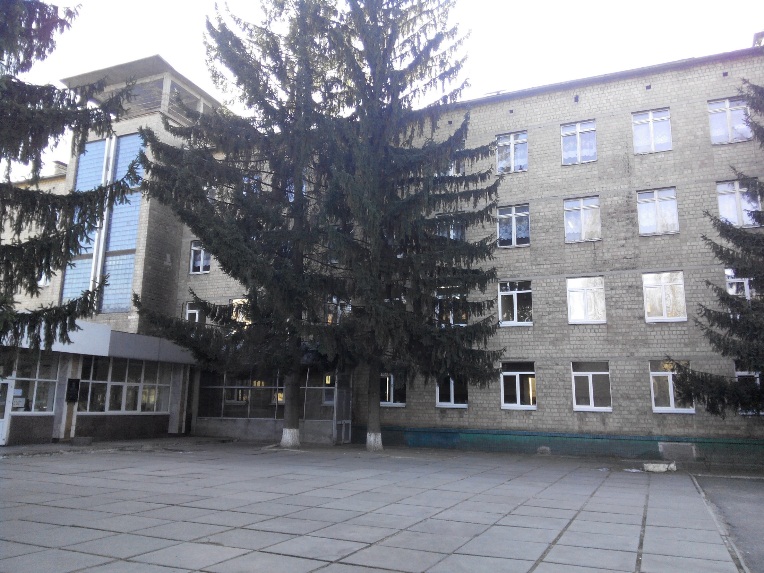 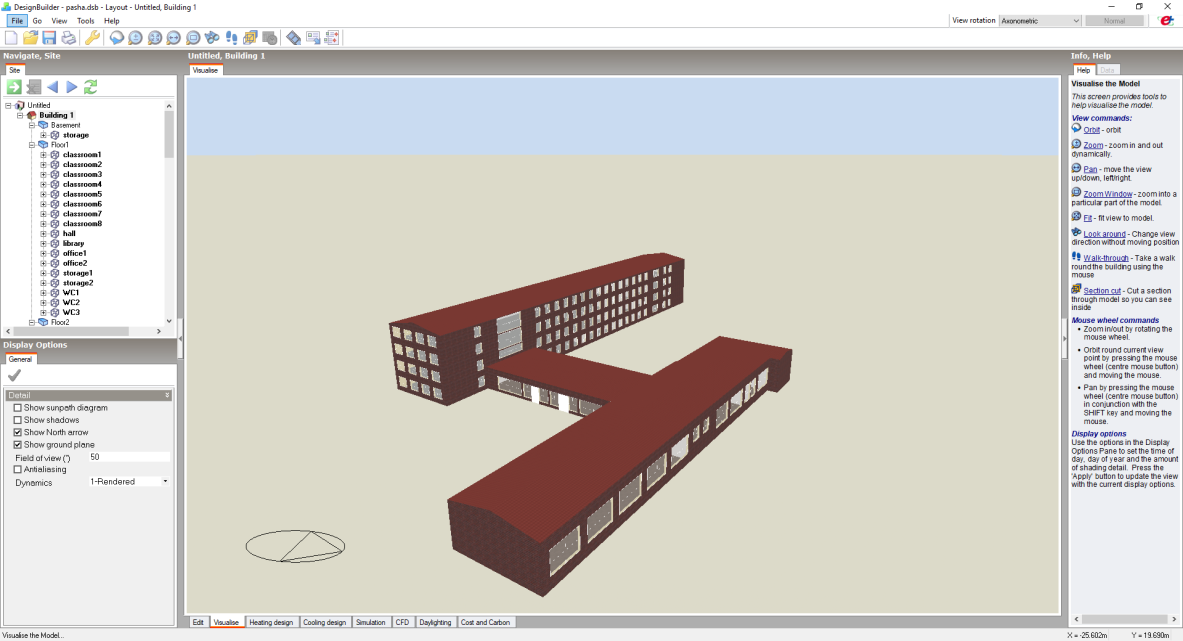 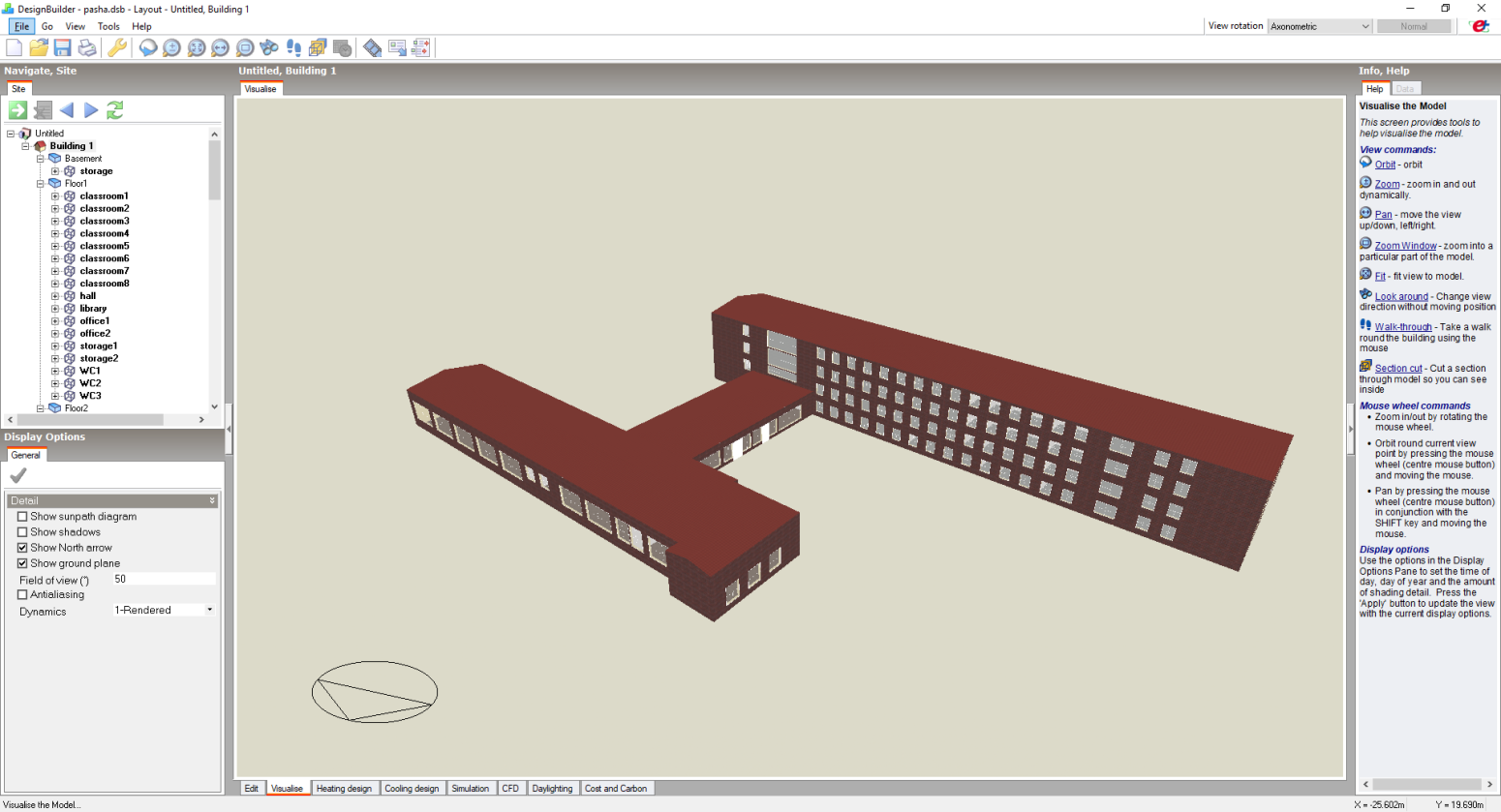 Інформація щодо огороджувальних конструкцій
Моделювання
Фактична модель – відображає існуючі температурні умови та повітрообмін
Базова модель – умови комфортності та повітрообміну доведені до нормативних показників (впровадження механічної системи вентиляції)
Запропонована модель – теплотехнічні характеристики огороджувальних конструкцій відповідають сучасним вимогам, використовується режим чергового опалення в періоди незайнятості будівлі, впроваджується система припливно-витяжної вентиляції з теплоутилізацією.
Запропонована модель. Результати:
1 – Фактична модель (actual), 2 – Базова модель (baseline), 3- Запропонована модель (proposed)
Схема системи теплопостачання та запропонована система вентиляції з теплоутилізацією
PV*SOL. Результати:
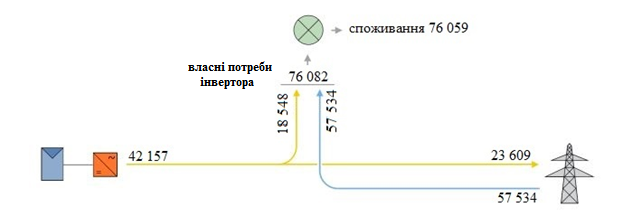 Баланс споживання та генерації електроенергії
138 модулів;
2 інвертори; 
Панелі розташовані на південній половині скатного даху у три ряди під кутом 30° до горизонту
Схема розташування сонячних панелей
Т*SOL. Результати:
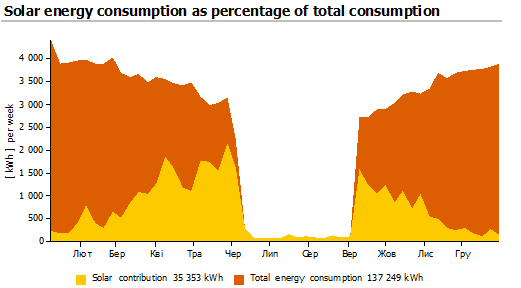 Схема функціонування системи ГВП від сонячних колекторів
40 колекторів;
Під’єднання до баку-акумулятору, який, контактує з мережею централізованого водопостачання;
Колектори розташовані на південній половині скатного даху під кутом 30° до горизонту.
Динаміка споживання теплоти від СК та централізованого ГВП
ВИСНОВКИ
Значні переваги використання динамічного енергетичного моделювання: 
врахування теплової інерційності масиву будівлі; 
врахування погодинної зміни кліматичних параметрів та змінних режимів роботи інженерних систем будівлі; 
Це підвищує точність енергетичної оцінки;
Основні проблеми, з якими стикаються студенти:
 складність верифікації/калібрування моделі;
 налаштування інженерних систем будівлі;
Навички з використання сучасних методів енергетичного моделювання будівель надають додаткові переваги молодим спеціалістам при працевлаштуванні.
Дякую за увагу!